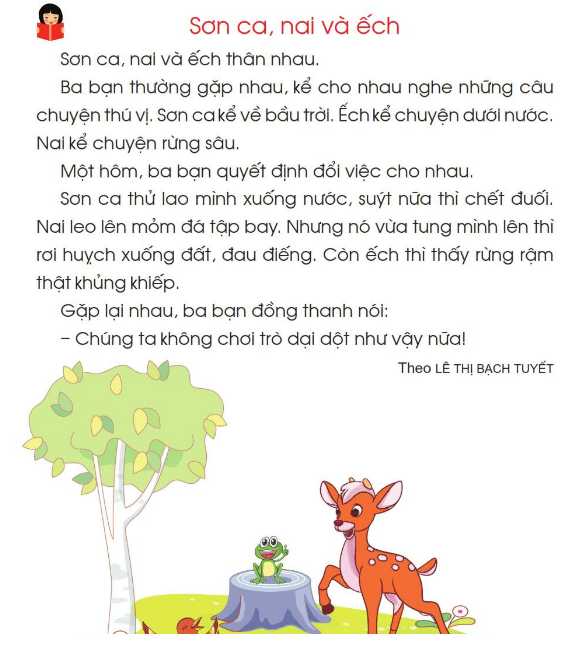 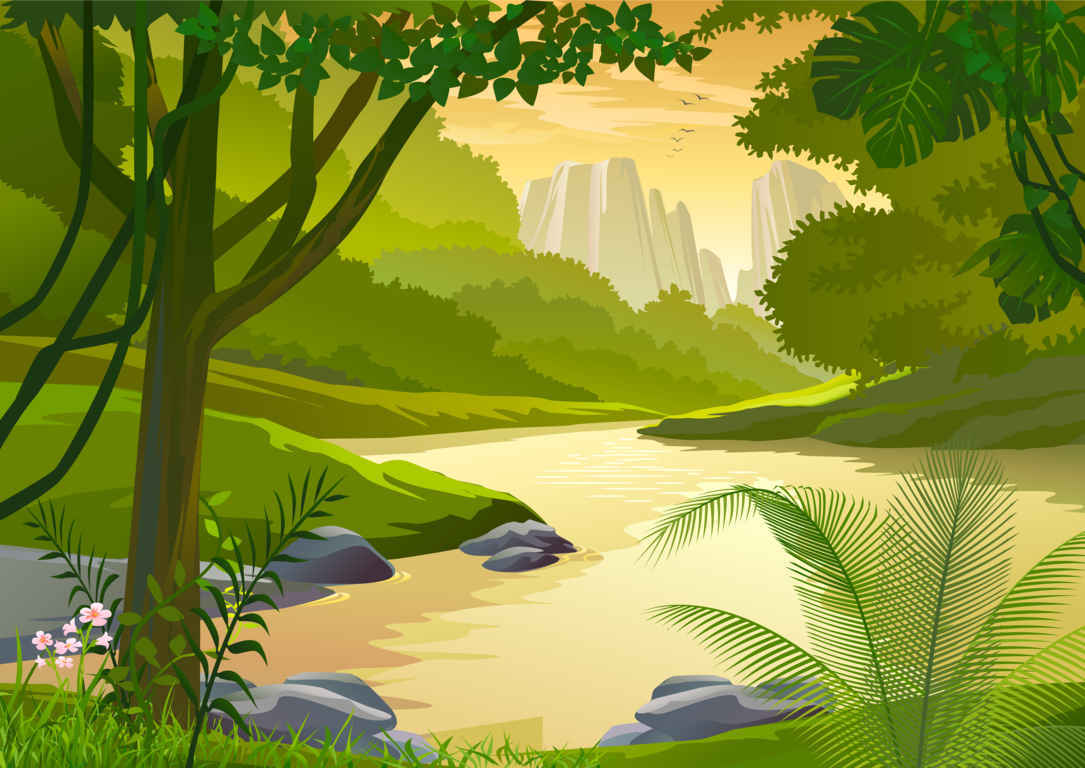 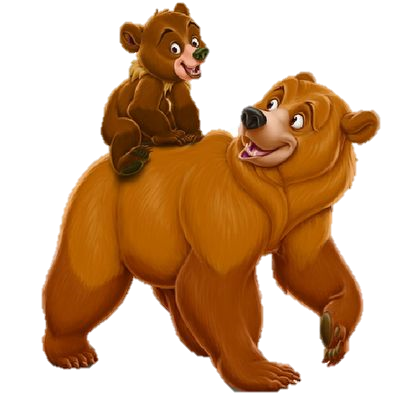 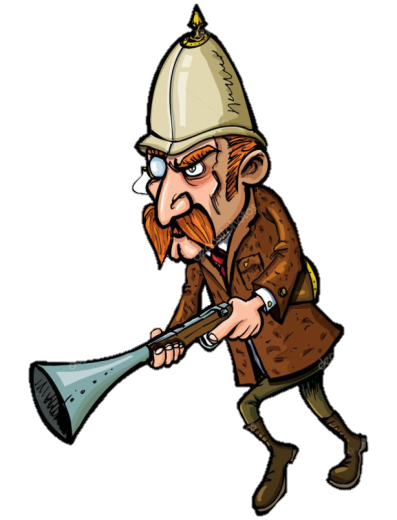 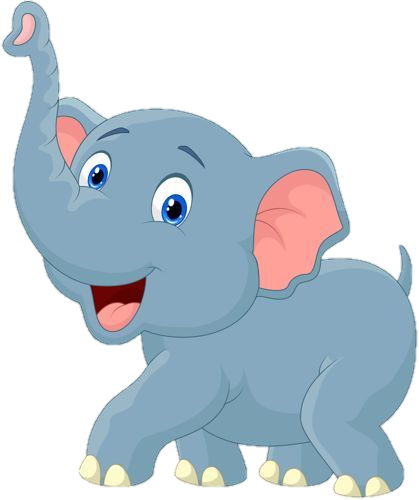 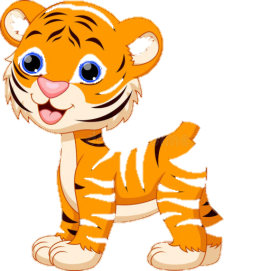 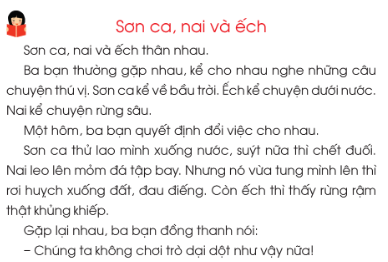 1
2
3
4
5
6
7
8
9
10
11
12
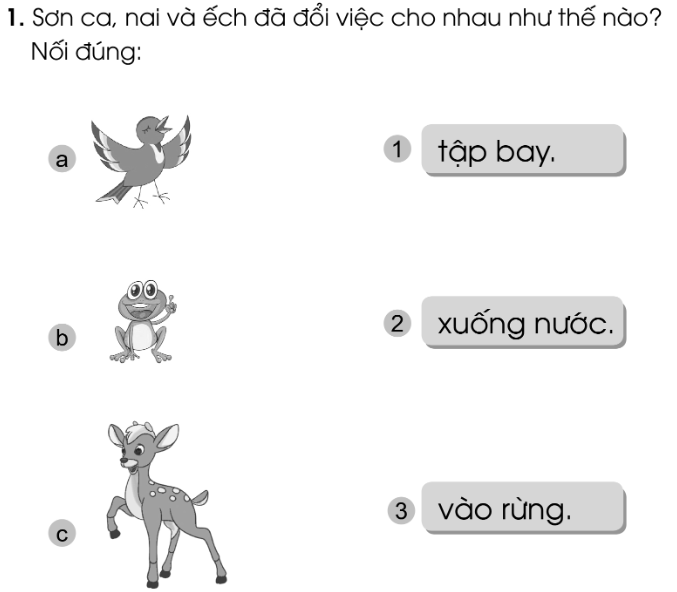 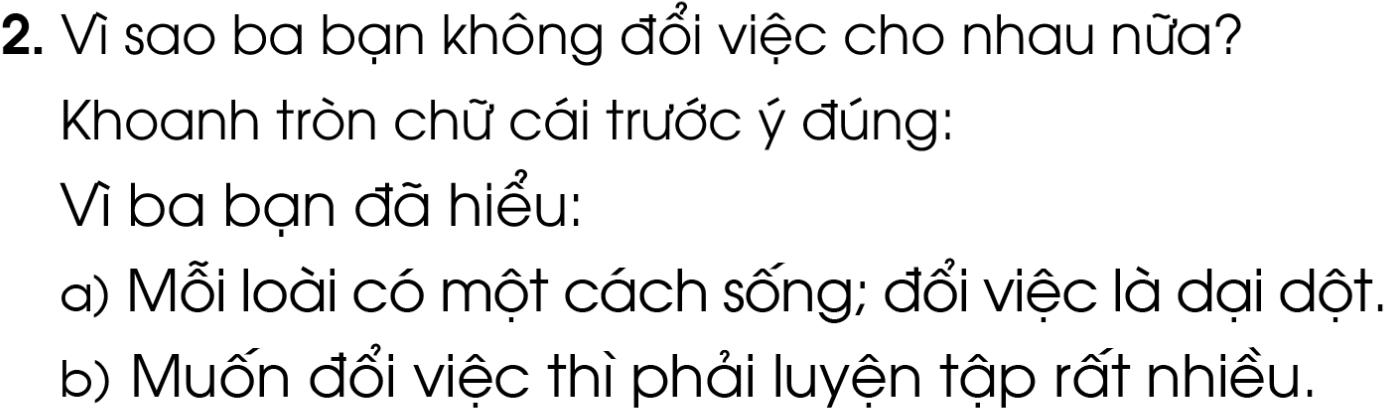 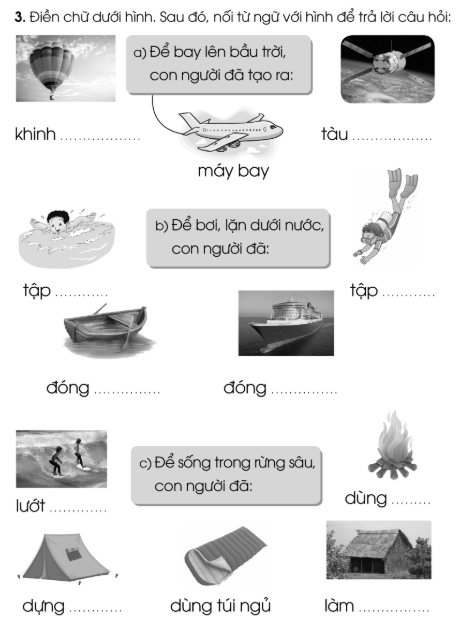 vũ trụ
khí cầu
lặn
bơi
thuyền
tàu
lửa
ván
nhà
lều